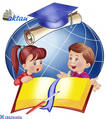 Строение слова
2  класс
1
Корень слова
лес
лесной
лесник
подлесок
перелесок
лесовичок
лесничий
Корень слова – это главная значимая часть слова
Найди корень во всех словах. Верно ли, что без корня нет смысла?
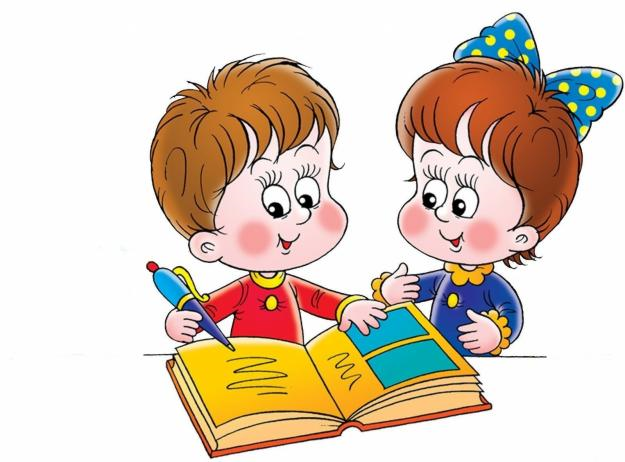 2
Приставка
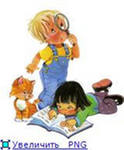 лёт
пере
ОТ
ВЫ
ПО
СОСТАВЬ СЛОВА. Верно ли, что получились новые слова?
Сделай вывод о приставке.
3
Суффикс
мал, колокол,
-чик-
-к-
скорлупа, варить, дочь, ночь
Попробуйте получить новые слова.
Какова роль суффикса?
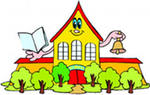 4